267. Cansado Y Triste Vine Al Salvador
Cansado y triste vine al Salvador,
Mi culpa Él llevó, mi culpa Él llevó;
Mi eterna dicha hallé en su amor,
Mi culpa Él llevó.

Coro:
Mi culpa Él llevó, mi culpa Él llevó,
Alegre siempre cantaré.
Al Señor gozoso alabaré,
Porque Él me salvó.
2. Borrados todos mis pecados son,
Mi culpa Él llevó, mi culpa Él llevó;
A Él feliz elevo mi canción,
Mi culpa Él llevó.

Coro:
Mi culpa Él llevó, mi culpa Él llevó,
Alegre siempre cantaré.
Al Señor gozoso alabaré,
Porque Él me salvó.
3. Ya vivo libre de condenación,
Mi culpa Él llevó, mi culpa Él llevó;
Su dulce paz tengo en mi corazón,
Mi culpa Él llevó.

Coro:
Mi culpa Él llevó, mi culpa Él llevó,
Alegre siempre cantaré.
Al Señor gozoso alabaré,
Porque Él me salvó.
4. Si vienes hoy a Cristo pecador,
Tu culpa quitará, tu culpa quitará;
Perdón tendrás si acudes al Señor,
Tu culpa quitará.

Último coro:
Tu culpa quitará, tu culpa quitará,
Y limpiará tu corazón;
Y dirás feliz en tu canción:
“Mi culpa Él quitó”.
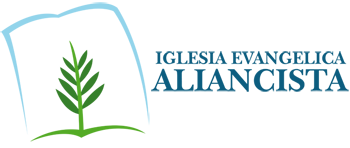